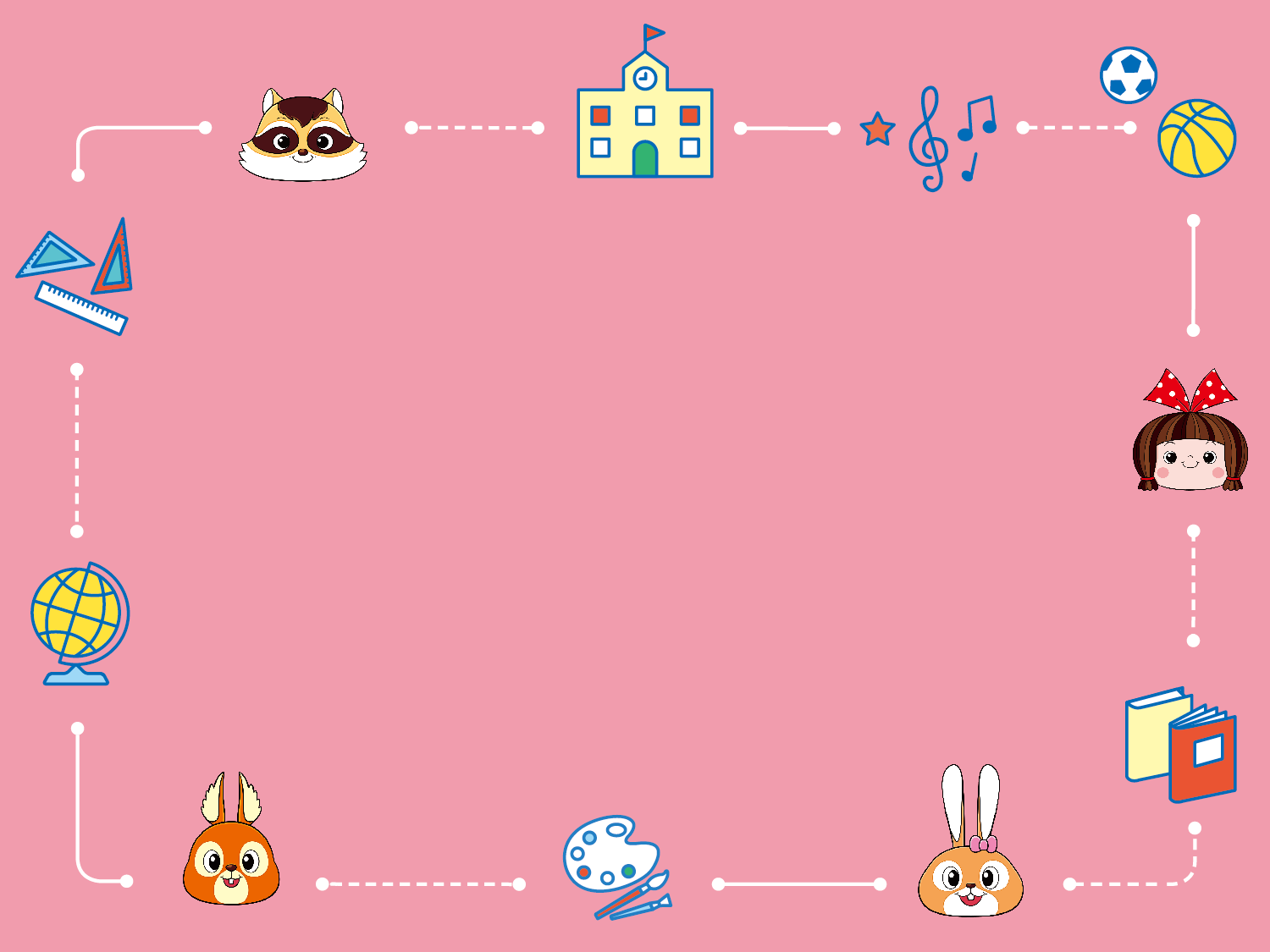 國語
一、請專心觀看及複習日記寫作影片:
https://www.youtube.com/watch?v=KtZu0ZfsLns
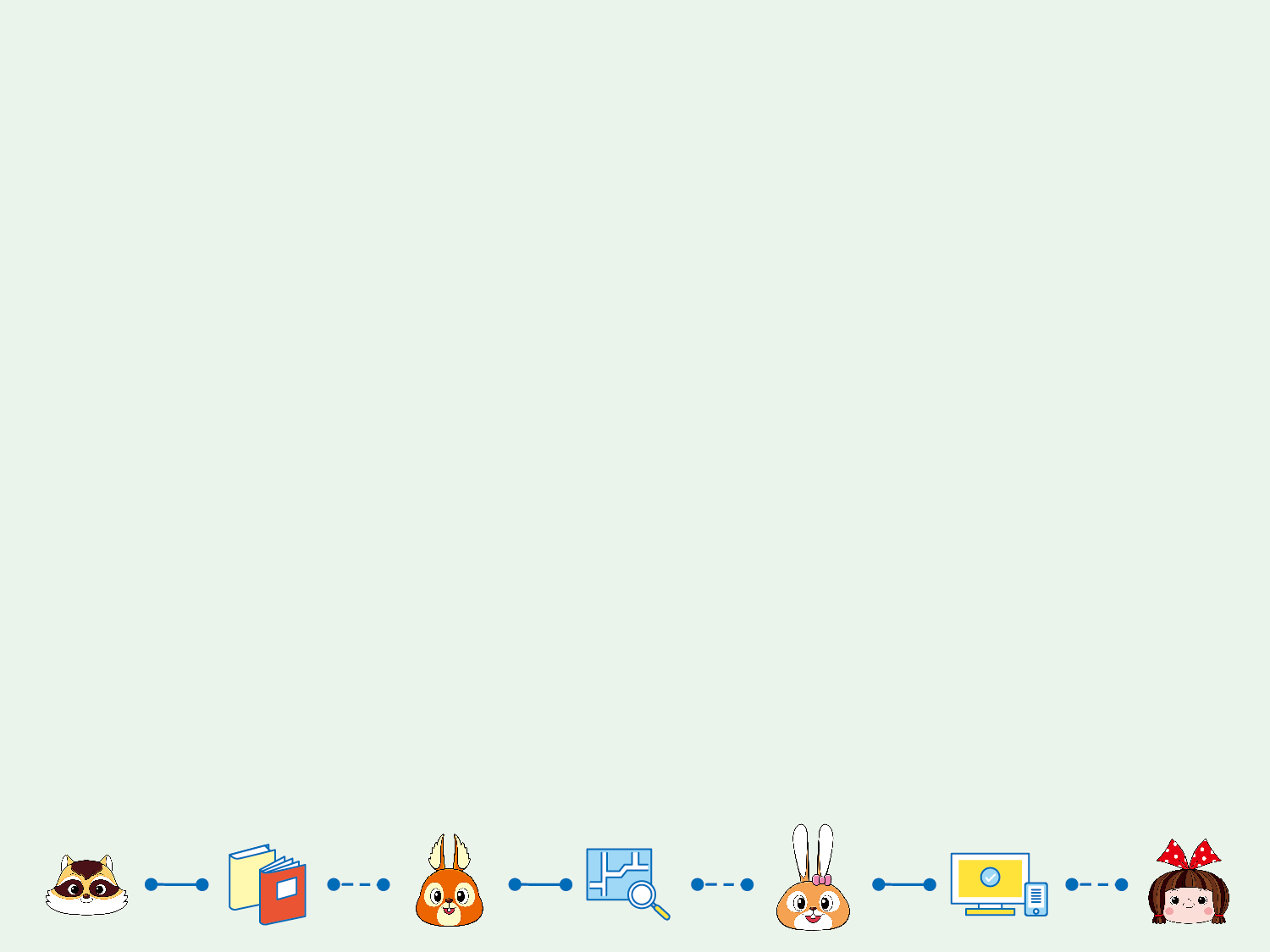 下課了！